YOUTH & YOUNG ADULTS with SERIOUS MENTAL HEALTH CONDITIONSREFLECTIONS ON 30 YEARS
Part 1 – Policy and Service
Brianne Masselli
Gwen White
May 12, 2025
Webinar Housekeeping
This webinar is being recorded and will be available on our website.

ASL Interpreters are available.

Live captions are being auto-generated by Zoom. The icon to enable them is in the control panel at the bottom of your Zoom window.

Participants are automatically muted with webcams off.

There will be a moderated Q&A session after the presentation. Please use the Q&A button or Chat to send questions to the presenters.

Problems? Send a DM to Dee Logan or an email at Deirdre.Logan@umassmed.edu
ACNKOWLEDGEMENT & DISCLOSURE
Why reflect on 30 years?
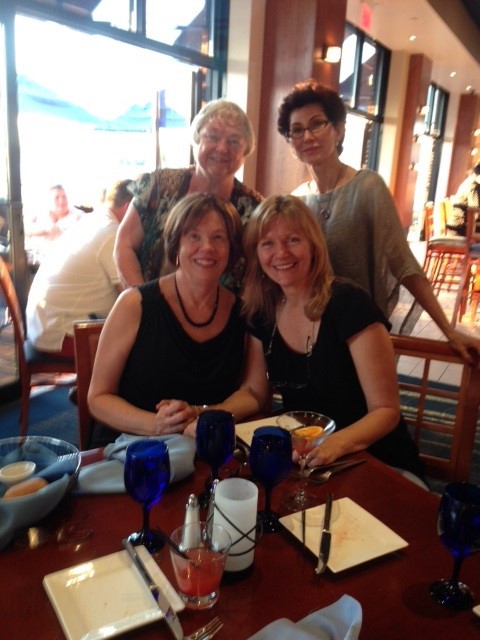 Policy and Service
SAMHSA RESPONSE TO
DAVIS / VANDER STOEP 1997 PAPER
SERIES OF GRANTS FOCUSED ON YOUNG PEOPLE 
AGES 16-25 WITH SED/SMI
2002		Partnerships for Youth Transition
2009		Healthy Transition Initiative
2014 – 2020	Now Is The Time – Healthy Transitions
[Speaker Notes: speaks to SAMHSA- how they paid attention to the data and publications associated with the report

Intro: How we came to the work and how we started workign together 

GW- 3 SOC grant – hooked on age group 2010, took position with TA. 

BM- 2005 System of care- youth coordinator, 2009 HTI grantee, PD, and Youth MOVE National as a TA provider to HTI and NITT- grants]
Service Approaches
Youth Guided
Youth Driven
Systems Support Young Adult TRANSITIONS
Systems of Care
Support Children and Youth
Redefine Family Role
Family Driven
New Partners;
Seamless Coordinated Care
Separate Child
& Adult Systems
Evidence Informed
Evidence Based
[Speaker Notes: Brie: Utilize this slide to start telling the shifting thinking for this work. We both came out of the System of Care work, so we know the core values of that framework, but they are not the same for this population.]
Polling Question
Where are you in the cultural shift of the system to  support to young adults? 

 Haven’t thought about it
 Exploring age appropriate supports
 Implementing age appropriate supports
[Speaker Notes: Gwen is to introduce]
Reflections - Practice
Value based service delivery that is age appropriate and appealing to young adults
Engagement and enrollment are different
Culture is important
Life skills and Education Opportunities
[Speaker Notes: Gwen speaks First: The branch development of effective transition services that were developmentally and appealing. 

PTY @ End we learned young adults in leadership and paid position, engagement with family, partnership with adult system, and lack of state/ federal policy changes 
Pivot to 2009 grants included expanding upon lessons learned from prior grants- i.e Paid young adult roles, Family role, YMN 

Brie: Speak to practices here in Maine, in 2009, the HTI grant included youth move work]
Reflections - Policy
Formal or informal agreements between child and adult system
Age tailored services in each system 
Young adult can access developmentally appropriate services
[Speaker Notes: Gwen: Policy informs practice, and practice informs Policy 

            Inclusion of the Adult system and other system partners in the discussion 

Brie: effective transition and how the community defines age-tailored services and developmentally appropriate services.  
Life skills, education opportunities, and workforce development 

Branch- Development of Peer support, MOU between child and adult continuum]
Three key policy questions
Are young adults identified in children’s services and provided age tailored services?
Is there a handshake between children’s services system and adult services system?
Can young adults access adult services and are developmentally appropriate services available?
[Speaker Notes: Gwen: Reflection points to consider in your local work]
Reflections – Young Adult Involvement
Youth Driven Practices and Policies
Range of Peer Support Opportunities
Use of Young Adult Lived Expertise
Sustained Staff Positions
[Speaker Notes: Better term than “Involvement”  goes way beyond that

Pivots of SAMHSA- PTY needed a youth coordinator 
                                HTI- needed a youth coordinator and a Sustainability plan 
                                NITT- Strong focus on youth & Peers 

Brie will discuss young adult work at the local and federal levels. 

Product development- Youth to youth advocate work]
Poll -Where Are You in 2025
How is your community engaging with youth adults? 
Young adults as recipients of services 
Young adults on advisory councils and boards 
Young adults hired to develop and oversee young adult programs
Young adults delivering peer services
Reflections – Families and Care Takers
Robust Family and Caretaker Engagement
Support of family role into adulthood
[Speaker Notes: Family transition – families as  drivers shift from driver to navigational aid 

Family groups developed publications on family transitions, groups, and peer support. 

Brie- Institutional run between the family organization and the young adult organization, also, this was similar to the adult consumer organization. 

Families and Caretakers 

Family is self-defined by the individual]
Reflections – Cross System Partnership
Coordinated Cross System Approach
Nurture non-traditional partnerships 
Address system cultural differences
[Speaker Notes: Gwen

Brie]
Pillars for Success
Leadership Sets Culture
Court Champions
[Speaker Notes: Brie to start:  Give an example of what this means for  the work locally and nationally 

Gwen-  Local level & state level Champion in Education & Juvenile Justice 

Identify Champions Early
Trust & Relationship Building among system partners is Critical.]
Pillars for Success cont’d
Community and Connection
Importance of networking for all
[Speaker Notes: Maybe local, maybe another state and or your TA provider, but you need to find them.]
Pillars for Success cont’d
Look for The Helpers
Partners are Critical
Pillars for Success cont’d
Hope
Perception of Hope & Opportunity
[Speaker Notes: Perception of Hope and Opportunity 

Data point critical for policy and practice – Individuals with complex trauma still had hope in transition vs. a lack of HOPE in older adults. 

Brie- providers not seeing or understanding the system diminish opportunities due to Dx rather than seeing this as an opportunity to learn, grow, and advance]
Critical Thirty-Year Partnerships
Funder
Evaluation
Research
Technical Assistance

Stay tuned for next webinar
It’s About Changing Lives
[Speaker Notes: Johanna]
Discussant Reflections
Policy evolution and remaining gaps
Implementation and the need for sustainable system transformation
Young adult leadership and future directions
Looking Ahead
What structures will help move us from promising pilots to truly transformed, sustainable systems, especially given today’s complex environment?
How do we embed youth leadership not as an optional enhancement, but as a foundational element of system design and evaluation?
And how do we ensure equity is not just a lens we apply, but a foundation we build from at every stage of our work?
Don’t Miss Part 2June 2, 202512pm to 1:30pm EDT
CIRC Center Products
Podcasts
Reels
Tip Sheets
Webinars
www.umassmed.edu/transitionsacr/circ
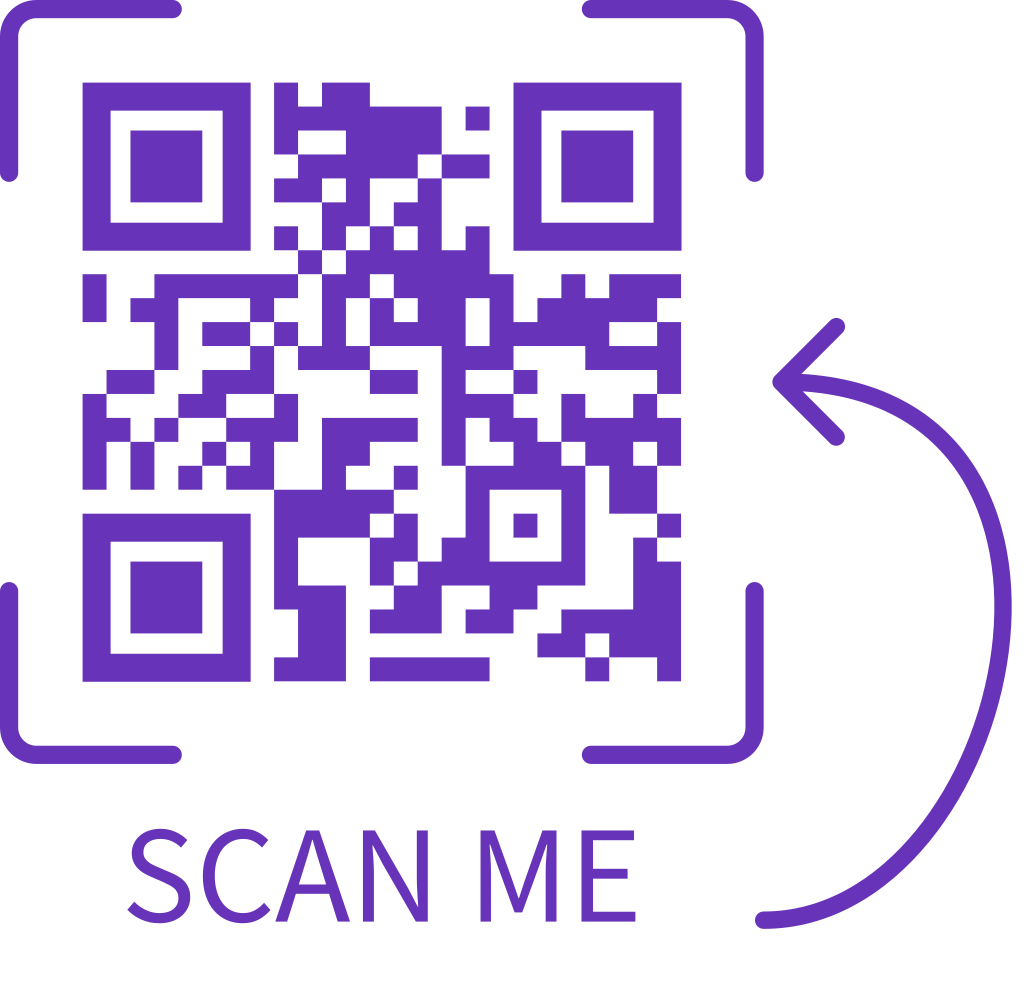 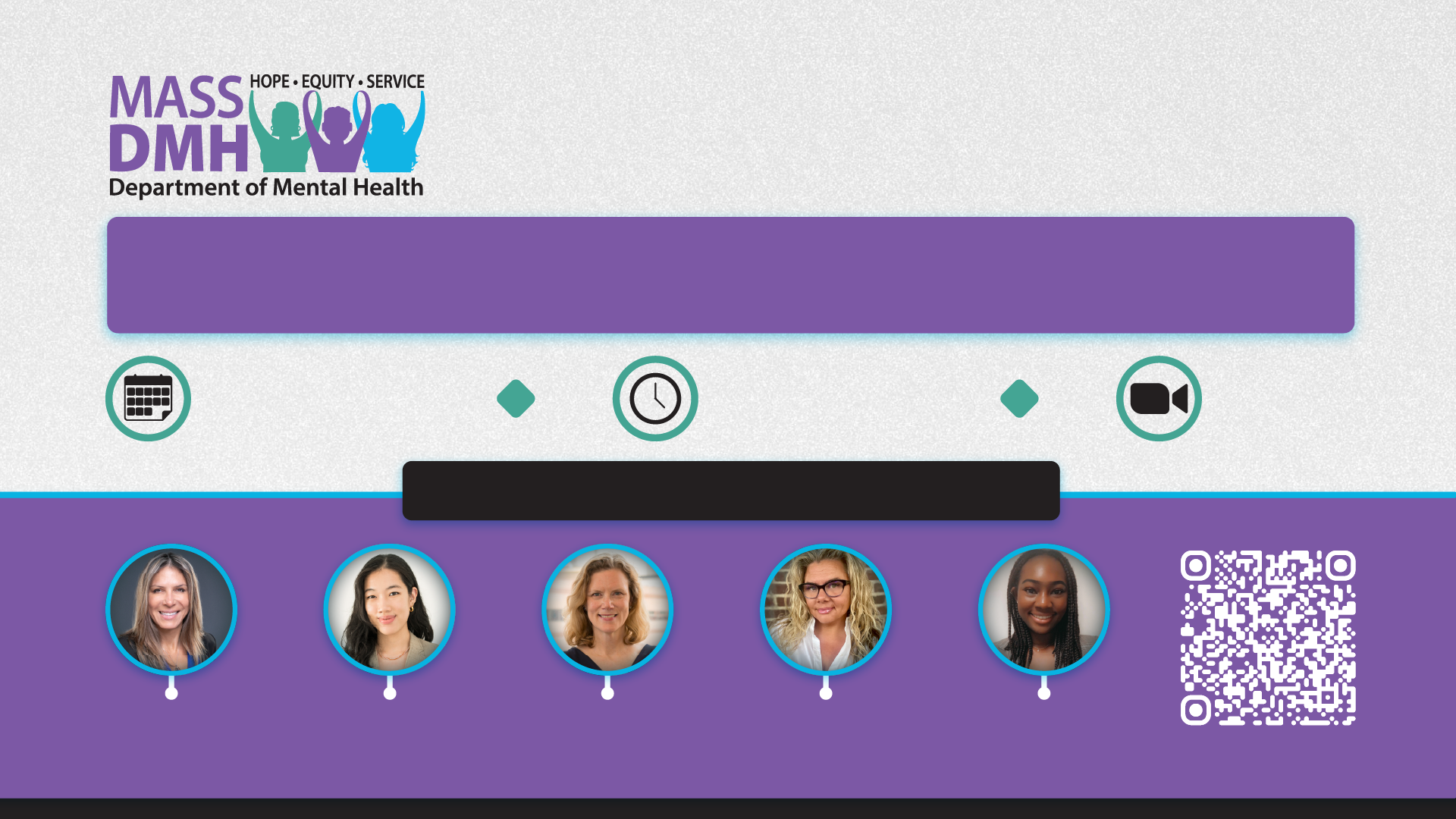 2025 ANNUAL
Research Centers of Excellence Conference
Promoting Youth Mental and Behavioral Health
Understanding and Addressing Risk and Protective Factors to Improve Youth Well-Being and Outcomes
ThursdayMay 29, 2025
ZoomMeeting
12:30 –4:30 PM EDT
Featured Speakers & Registration
GinaVincent, PhDUMass ChanMedical School
Cheryl Y.S.Foo, PhDMass General Brigham &Harvard Medical School
VanessaIroegbulem, BAMass GeneralBrigham
DaphneHolt, MD, PhDMass General Brigham &Harvard Medical School
MichelleMullen, PhDUMass ChanMedical School
https://umassmed.zoom.us/meeting/register/Ko0Fga0QRyuHIzLnxihWrQ
[Speaker Notes: Registration link: https://umassmed.zoom.us/meeting/register/Ko0Fga0QRyuHIzLnxihWrQ]